Taking Turns
We learned how to take turns at an early age.  Think back to elementary school and picking teams on the playground.  One team chose a person, then the other team took a turn.
Property settlement in a divorce is a more serious issue, but the same procedure, taking turns, can be used here as well.
Taking Turns
Definition:  A fair division procedure in which two or more parties alternate selecting objects.
With two parties (that is all we will use) one party selects and object, then the second party selects one, then the first party again, and so on.
Taking Turns
Interesting questions to consider:
How do we decide who chooses first?
Because choosing first is often quite an advantage, shouldn’t we compensate the other party in someway, perhaps giving him or her extra choices at the next turn?
Should a player always choose the object he or she most favors from those that remain, or are there strategic considerations that players should take into account?
Taking Turns
The answer to the first question is often “flip a coin”
Another possibility: bid, like an auction
Question 2: less clear answer
Question 3: what we want to pursue.  Let’s look at an example
Taking Turns
Taking Turns
First situation:
We can assume if Carol knows nothing of Bob’s preferences, she will choose sincerely.  If Bob is also sincere, and if he chooses first, the items will be allocated as follows:
1st turn: Bob takes the pension
2nd turn: Carol takes the house
3rd turn: Bob takes the investments
4th turn: Carol takes the vehicles
Bob gets his first and third choices
Taking Turns
Second situation
If Bob bypasses pension for now and chooses the house first, the allocations would be as follows:
1st turn:  Bob takes the house
2nd turn: Carol takes the investments
3rd turn:  Bob takes the pension
4th turn: Carol is left with the vehicles.
Thus, by being insincere, Bob does better – getting his first and second favorites.
Taking Turns
Strategy to use:  Assume Sincerity

We will assume sincerity and so we will choose from top down.
Taking Turns
Suppose there are 5 objects, A, B, C, D, E, with Bob choosing first.  We have the objects ranked in the following preference lists:
Bob		Carol
A				C
B				E
C				D
D				A
E				B
Taking Turns
It will turn out that Bob should open with his A (his 1st choice) followed by Carol’s choice of C.  Bob will then take B, Carol will follow with E, and finally Bob will get D.
Intuition: A rational player will never willingly choose his or her least preferred alternative and a rational player will avoid wasting a choice on a object that he or she knows will remain available  and thus can be chosen later.
Taking TurnsPerform the procedure with Carol going first
Andre and Ratha’s grandma passed away and left them with the following and they ranked accordingly:		     Andre			Ratha
Cabin		10			5
Club		20			35
Buggati	25			20
House	20			15
Cash		25			25
Knaster Practice
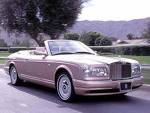